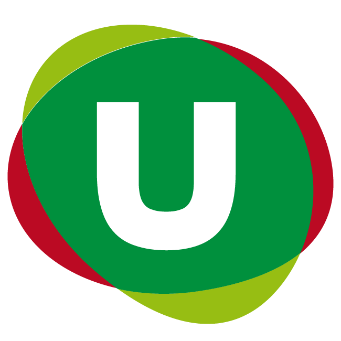 SER EMPRENDEDOR EXITOSO
Memo Vargas
Chief Empowerment Officer
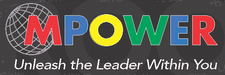 Contenido
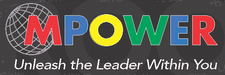 1- Que es el exito?
2- Porque? Proposito
       2.1- Vision – Como me veo con mi negocio?
       2.2- Mision – Porque hago lo que hago?
       2.3- Valores – En que principios creo?
   3- Entendimiento Empresarial
   4- Estrategia Empresarial
   5- Liderazgo
   6- Preguntas & Comentarios
Exito
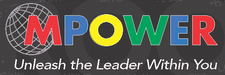 Exito proviene de exitus, salida
Resultado final y satisfactorio de una tarea

El exito es una jornada, no un destino

El exito es personal, no material
Combinacion del Exito
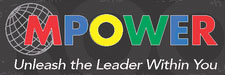 Balance Personal
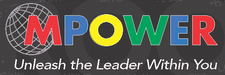 Proposito Empresarial
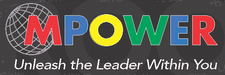 Vision
Mision
Valores
Que 
Principios
Dictan
Mi
Comportamiento
Porque
Lo 
Quiero
Hacer
Quien
Quiero
Llegar
A
Ser
Mi Empresa
Exito
Marketing
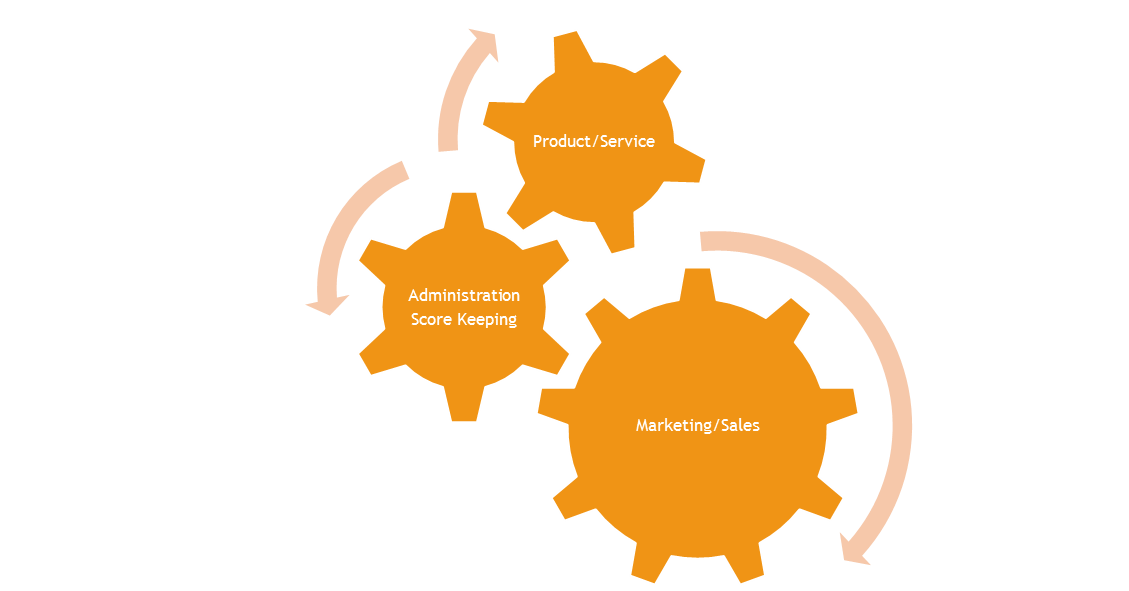 Leader
Service
Administration
Legacy
3 Estrategias a traves de liderazgo / 5 Actividades
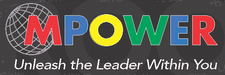 Producto
    Tecnico
Mercadeo
Vendedor
Marcador
Administrador
1- Contador
2- Base de clients
3-
4-
5-
1- Periodico
2- Social Media
3- Logo/lema
4-
5-
1- Comprar
2- Producir
3-
4-
5-
Planeacion de Actividades
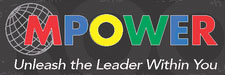 Quien te va a ayudar?
Memo Vargas
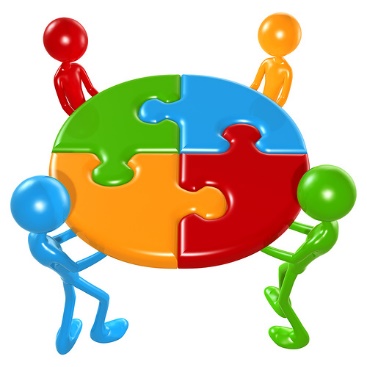 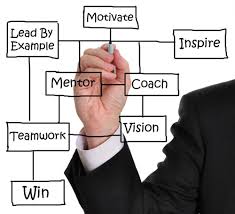 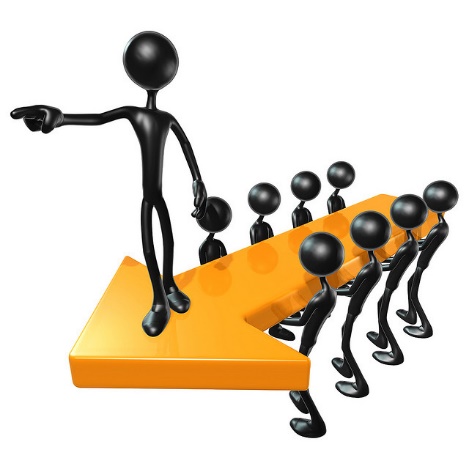 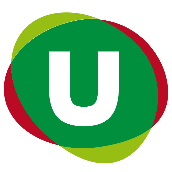 Liderazgo es influencia
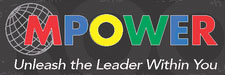 Mitos de Liderazgo
- Administrador – Maneja Sistemas y Procesos
- Emprendedor – Crea ideas, no seguidores
- Educador – Ensena
- Fundador – Sin seguidores no es lider
- Posicion – La posicion no hace al lider, el lider hace la posicion
Gratitud
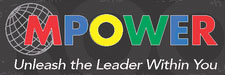 Que aptitud  y fortalezas tengo que estoy agradecido?
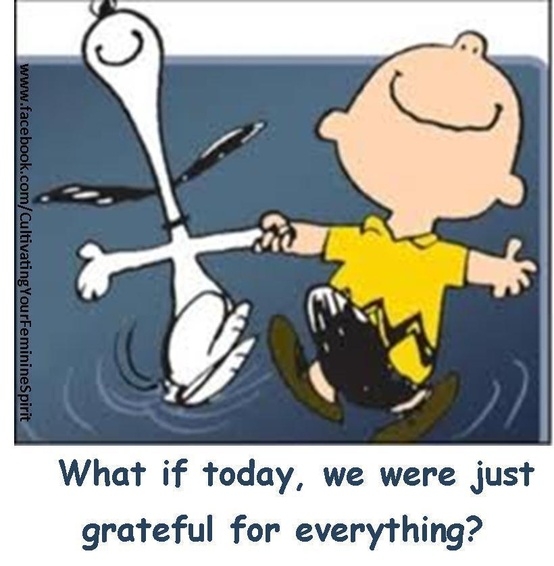 Y ahora que?
Depende de ti, tu eres es el CEO
Necesitas ayuda, guia empresarial?
Crees que te pueda ayudar?
Confias en que te pueda ayudar?

Entrenamiento Empresarial, 8 Semanas
Muchas Gracias y recuerda
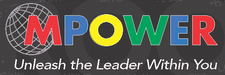 Tienes grandeza dentro de ti
Cree y ten orgullo de tu producto o servicio
No quites la vista del marcador
Comparte con todos tu pasion
Influye y deja este mundo mejor de lo que lo encontraste.

Memo Vargas, Chief Empowerment Officer